SHOBHIT UNIVERSITY, GANGOH
DEPARTMENT OF COMPUTER SCIENCE AND ENGINEERING
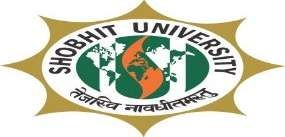 SUBJECT-MANAGEMENT INFORMATION SYSTEM

TOPIC- ELECTRONIC COMMERCE
Prepared By: Mr. Kuldeep Chauhan
ELECTRONICS COMMERCE
E-Commerce or Electronics Commerce is a  methodology of modern business, which  addresses the need of business organizations,  vendors and customers to reduce cost and  improve the quality of goods and services while  increasing the speed of delivery. Ecommerce  refers to the paperless exchange of business
information using the following ways −
Electronic Data Exchange (EDI)
Electronic Mail (e-mail)
Electronic Bulletin Boards
Electronic Fund Transfer (EFT)
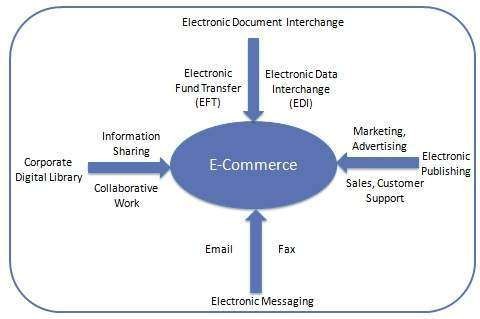 FEATURES
Non-Cash Payment − E-Commerce enables the  use of credit cards, debit cards, smart cards,  electronic fund transfer via bank's website, and  other modes of electronics payment.
24x7 Service availability − E-commerce  automates the business of enterprises and  the  way they provide services to their customers. It is  available anytime, anywhere.
Advertising / Marketing − E-commerce  increases the reach of advertising of products and  services of businesses. It helps in better  marketing management of products/services.
Improved Sales − Using e-commerce, orders for  the products can be  generated  anytime,  anywhere without any human intervention. It  gives a big boost to existing sales volumes.
Support − E-commerce provides various ways to  provide pre-sales and post-sales assistance to  provide better services to customers.
Inventory Management − E-commerce  automates inventory management. Reports get  generated instantly when required. Product  inventory management becomes very  efficient  and easy to maintain.
Communication improvement − E-commerce  provides ways for faster, efficient, reliable  communication with customers and partners.
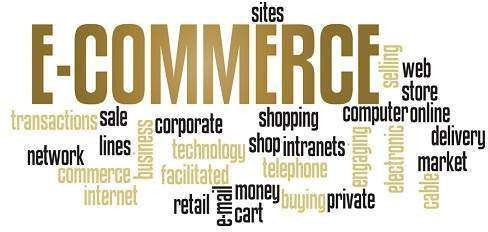 ADVANTAGES TO ORGANIZATIONS
Using e-commerce, organizations can expand their  market to national and international markets with  minimum capital investment. An organization can  easily locate more customers, best suppliers, and  suitable business partners across the globe.
E-commerce helps organizations to reduce the cost to  create process, distribute, retrieve and manage the  paper based information by digitizing  the  information.
E-commerce improves the brand image of the  company.
E-commerce   helps   organization   to   provide   better
customer services.
E-commerce helps to simplify the business processes  and makes them faster and efficient.
E-commerce reduces the paper work.
E-commerce increases the productivity of  organizations. It supports "pull" type supply  management. In "pull" type supply management,  a business process starts when a request comes  from a customer and it uses just-in-time  manufacturing way.
ADVANTAGES TO CUSTOMERS
It provides 24x7 support. Customers can enquire  about a product or service and place orders  anytime, anywhere from any location.
E-commerce application provides users with more  options and quicker delivery of products.
E-commerce application provides users with more  options to compare and select the cheaper and  better options.
A customer can put review comments about a  product and can see  what others are buying, or  see the review comments of other customers  before making a final purchase.
E-commerce provides options of virtual auctions.
It provides readily available information. A  customer can see the relevant detailed  information within seconds, rather than waiting  for days or weeks.
E-Commerce increases the competition among  organizations and as a result, organizations  provides substantial discounts to customers.
ADVANTAGES TO SOCIETY
Customers need not travel to shop  a  product,  thus less traffic on road and low air pollution.
E-commerce helps in reducing the cost of  products, so less affluent people  can also afford  the products.
E-commerce has enabled rural areas to access  services and products, which are otherwise not  available to them.
E-commerce helps the government to deliver  public services such as healthcare, education,  social services at a reduced cost and in an  improved manner.
E-COMMERCE BUSINESS MODELS
E-commerce business models can generally be
categorized into the following categories.
Business - to - Business (B2B)
Business - to - Consumer (B2C)
Consumer - to - Consumer (C2C)
Consumer - to - Business (C2B)
BUSINESS - TO - BUSINESS
A website following the B2B business model sells  its products to an intermediate buyer who then  sells the product to the final customer. As an  example, a wholesaler places an order from a  company's website and after receiving the  consignment, sells the end product to the final  customer who comes to buy the product at one of  its retail outlets.
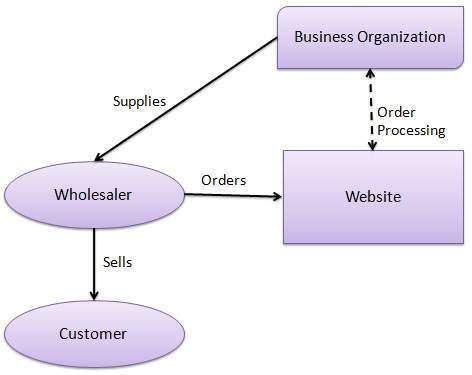 BUSINESS - TO - CONSUMER
A website following the B2C business model sells  its products directly to a customer.  A customer  can view the products shown on the website. The  customer can choose a product and order the  same. The website will then send a notification to  the business organization via email and the  organization will dispatch the product/goods to  the customer.
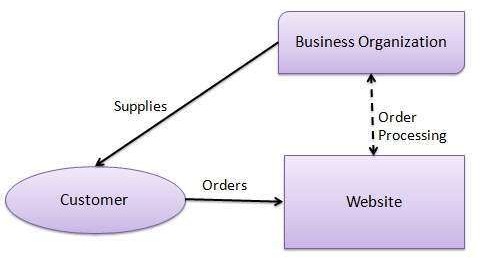 CONSUMER - TO - CONSUMER
A	website
following	the	C2C	business	model
helps consumers to sell their assets like  residential property, cars, motorcycles, etc., or  rent a room by  publishing their information on  the website. Website may or may not charge the  consumer for its services. Another consumer may  opt to buy the product of the first customer by  viewing the post/advertisement on the website.
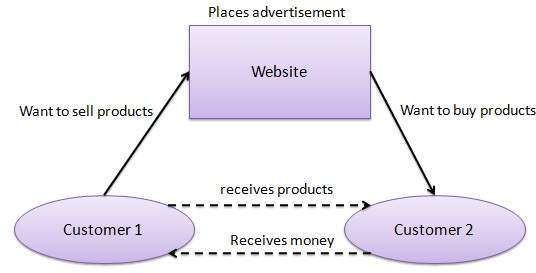 CONSUMER - TO - BUSINESS
In this model, a consumer approaches a website  showing multiple business organizations for a  particular service. The consumer places an  estimate of amount he/she wants to spend for a  particular service. For  example, the  comparison  of interest rates of personal loan/car loan  provided by various banks via websites. A  business organization who fulfills the consumer's
requirement  approaches  services.
within	the	specified
budget,
the	customer	and	provides	its
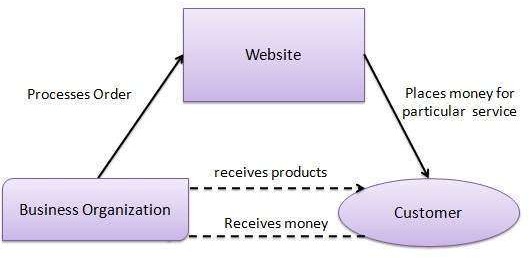 ASSIGNMENT QUESTIONS
Q1: What do you mean by an e-commerce?
Q2: E-commerce is the future of upcoming market  activities? Explain the maxim in your own words.